2К. Профминимум - 1
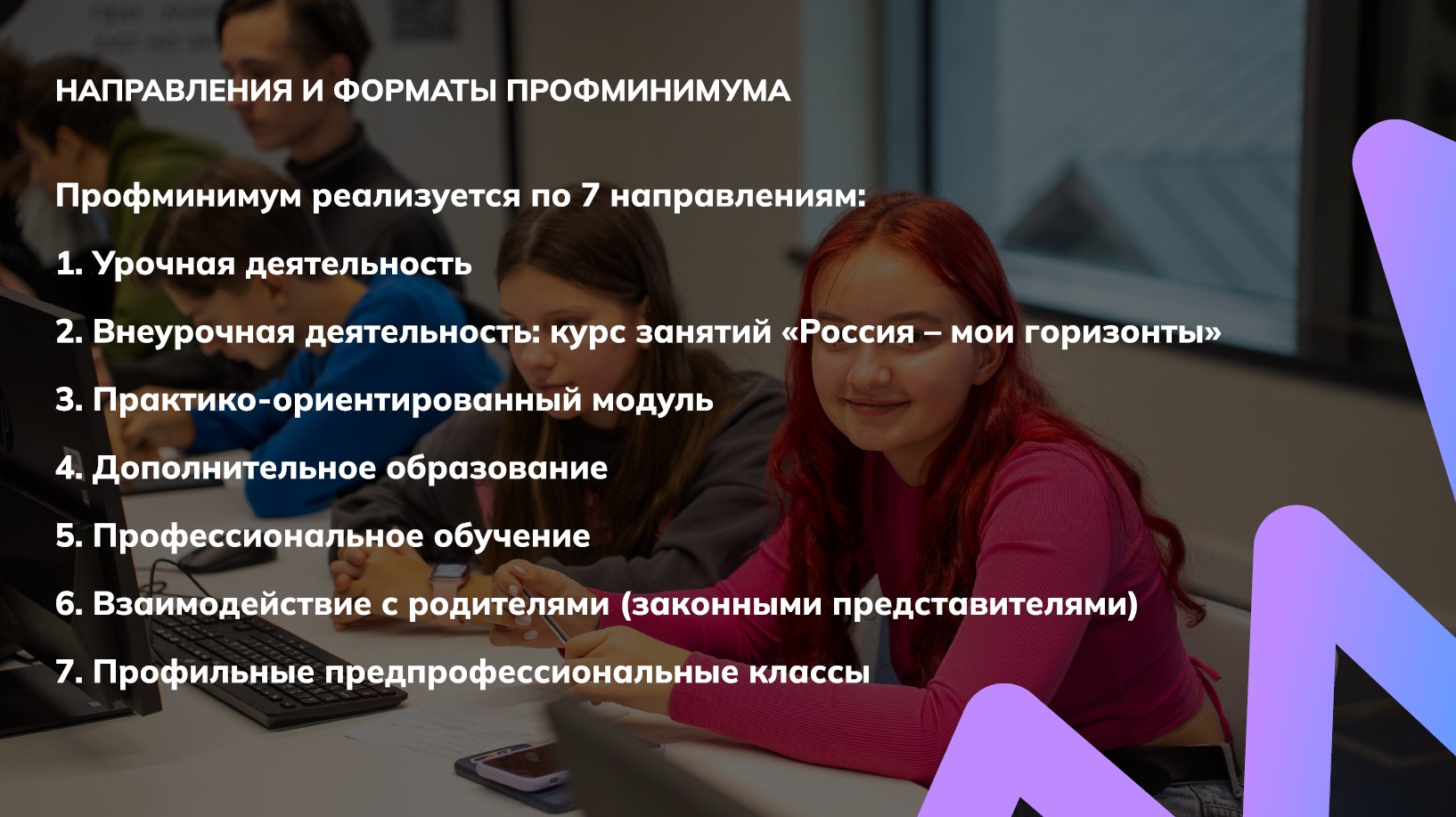 профминимум
педколледж
Как они могут быть связаны друг с другом?
?
[Speaker Notes: Фронтально (без критики)
Расширение профминимума на ранние ступени
Студенты педколледжа – волонтёры участвуют в мероприятиях профминимума
Педколледж представляет профессии в практико-ориентированном модуле, стажировках
Педколледж организует в школе профильный педкласс
Профминимум предъявляет «заказ» к ранним ступеням, педколледж готовит 
Выпускники педколледжа осуществляют опережающую подготовку (профпросвещение) родителей]
3К. GPT
GPT – профориентолог
Введение в профориентацию
Определение интересов и предпочтений
Изучение профессий и областей деятельности
Развитие навыков и подготовка к выбору профессии
Подготовка к поступлению в учебные заведения
Заключительный этап
[Speaker Notes: (разогрев групп)

К какой парадигме относится?]
4К. Профминимум - 2
ПРЕДСТАВИТЕЛИ ПРЕДПРИЯТИЙ
СТАРШЕКЛАСНИКИ
УЧИТЕЛЯ-ПРЕДМЕТНИКИ
ПРЕДСТАВИТЕЛИ ВУЗА
РОДИТЕЛИ ШКОЛЬНИКОВ
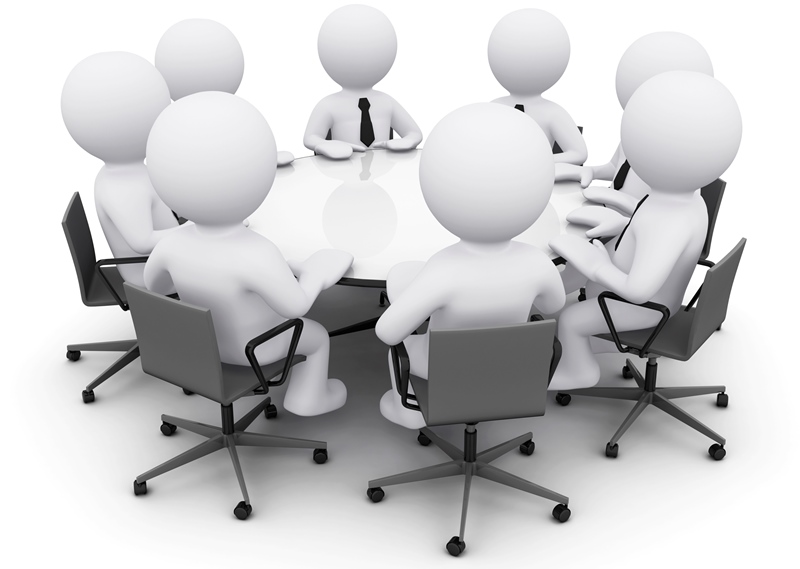 Глазами каждой группы:

Цель. Зачем нужен профориентационный минимум?
Рамки. Какие возраста (этапы образования) должен охватывать профориентационный минимум?
Содержание. Какие содержательные элементы (направления) должны в быть него включены?
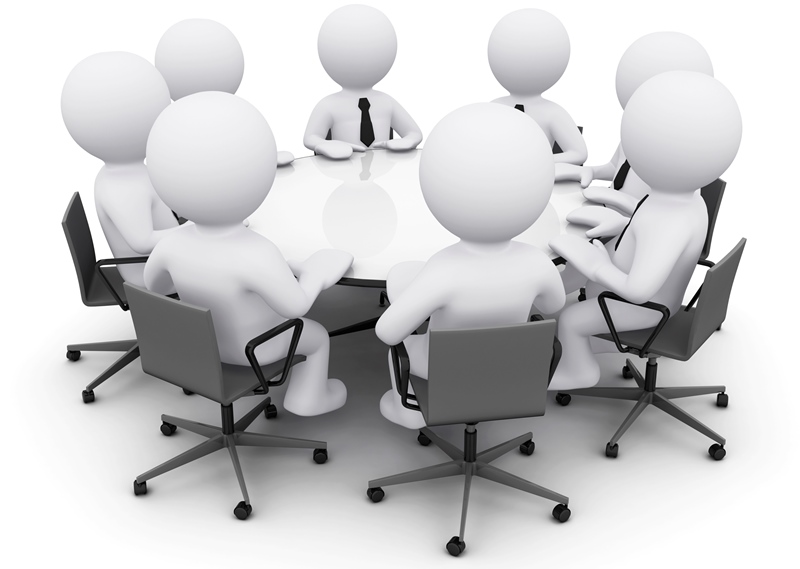 5К. Профпробы
«Мы выяснили, что некоторые дети приходят к нам по 3-4 раза на одну и ту же профпробу. Это была для нас поначалу совершенно новая и непонятная ситуация. Наконец, мы поняли, в чём причина: когда ребёнок определился с профессией, он хочет снова пройти ту же профпробу, чтобы найти в ней свой уголочек, что-то такое «моё-моё», за что он будет её особенно любить… Глядя на этих детей, мы решили, что профпробы по одной профессии, когда они проводятся несколько раз подряд, должны быть в чём-то разными, не повторяющимися».
(Е.П. Копейчук, педагог, методист Братского педагогического колледжа)
Предложите 3-4 разные содержательные идеи для проведения профессиональных проб по одной и той же профессии (возрастная группа: 8-9 классы):
воспитатель детского сада
учитель начальных классов
...
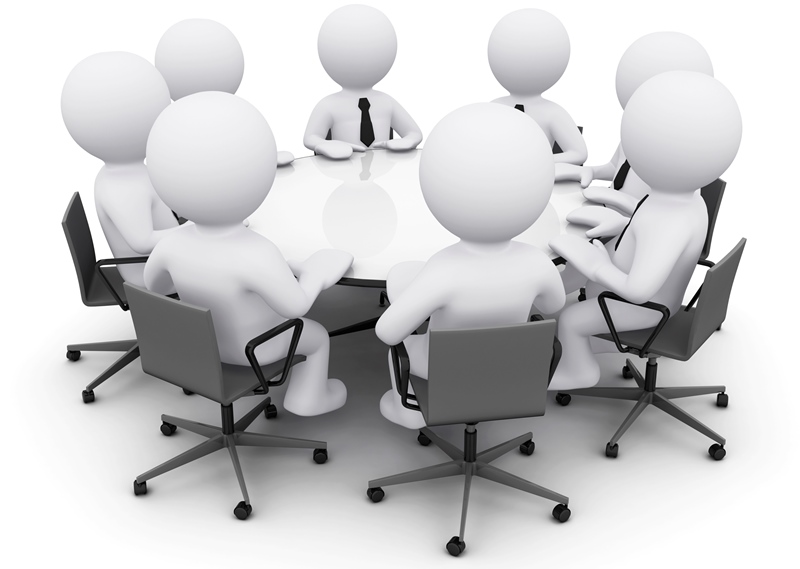 7К. Тип карьеры
Для каких профессий наиболее типичным является тот или иной тип профессиональной карьеры?(Приведите несколько примеров)
ВЕРТИКАЛЬНАЯ
НИСХОДЯЩАЯ
ГОРИЗОНТАЛЬНАЯ
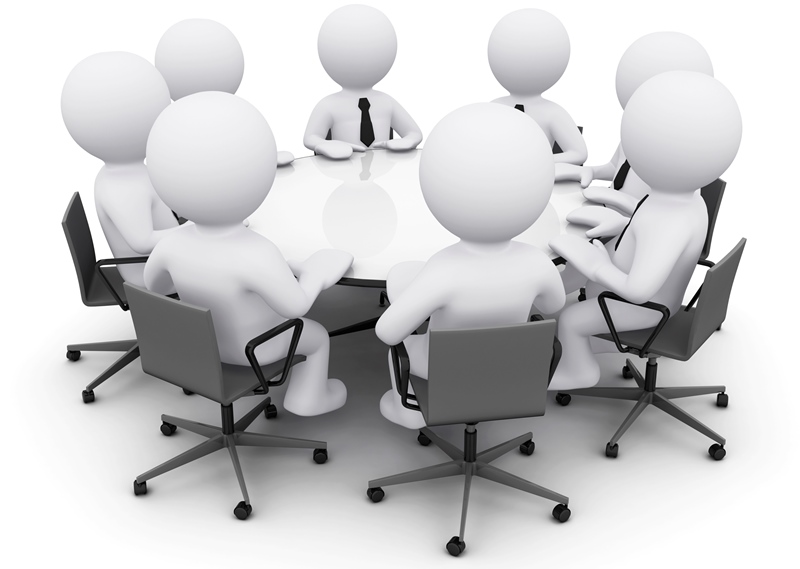 ЦЕНТРО-СТРЕМИТЕЛЬНАЯ
СКАЧКООБРАЗНАЯ
8К. Результаты
Предложите перечни образовательных результатов образовательной профориентации, адекватных современному контексту, на этапах завершения:
дошкольного образования; 
начального общего образования.
9К. Форматы
Профессиональное обучениеи стажировки
Профориентационные экскурсии
Закрытая среда(кабинет, класс)или онлайн
Профориентационные экспедиции
Профдиагностика
Профессиональныепробы (циклы)
Встречи с профессионалами
Информирование
Ивент-мероприятия
Ролевые и деловые игры
Мастер-классы
Раннее трудоустройство
Профконсультирование
Методыобразовательнойпрофориентации
Методы ознакомления с профессиональным контекстом
Изучение профессиограмми профстандартов
Открытая среда
(выходы в профессиональныйконтекст)
Профориентационные проекты
Профориентационное волонтёрство
Профориентационный
нетворкинг
Профессиональная активизация
Степень практикоориентированностинарастает по стрелке
Методы деятельногостного погружения в профессиональный контекст
Профессиональныйконтекст
Степень субъектной активности нарастает по стрелке
Профессиональное обучениеи стажировки
Профориентационные экскурсии
Закрытая среда(кабинет, класс)или онлайн
Профориентационные экспедиции
Профдиагностика
Профессиональныепробы (циклы)
Встречи с профессионалами
Информирование
Ивент-мероприятия
Ролевые и деловые игры
Мастер-классы
Раннее трудоустройство
Профконсультирование
Методыобразовательнойпрофориентации
Методы ознакомления с профессиональным контекстом
Изучение профессиограмми профстандартов
Открытая среда
(выходы в профессиональныйконтекст)
Профориентационные проекты
Профориентационное волонтёрство
Профориентационный
нетворкинг
Профессиональная активизация
Какие методы используются в дошкольном начальном образовании?
Какие используются из числа не обозначенных на схеме?
Что можно придумать нового, пользуясь схемой?
Степень практикоориентированностинарастает по стрелке
Методы деятельногостного погружения в профессиональный контекст
Профессиональныйконтекст
Степень субъектной активности нарастает по стрелке
10К. Кейс «Поступай в педколледж!»
Для чего может понадобиться человеку среднее профессионально-педагогическое образование?
?
Какие профессиональные компетенции, которые осваивает студент педколледжа, могут выполнять роль универсальных компетенций?
“Hard”as“Soft”?
«Точки входа» в процесс самоопределения
УЗНАТЬ СЕБЯ
- Завлекающая       и развивающая диагностика 
- Самопознание в играх
УВЛЕЧЬСЯ ДЕЛОМ
- Дополнительное образование
- Семейное хобби
ПРОСТО УВЛЕЧЬСЯ
- Ивент-профориентация
- Соревновательные форматы
ДРУГИЕ СПОСОБЫ
«ПРОВОКАЦИЯ»
(эмоционально острая проблематизация личностно значимых вопросов самоопределения)
ЗАГЛЯНУТЬ В БУДУЩЕЕ
«Атлас новых профессий»
Проектирование будущего
11К. Кейс «Профориентационный нетворкинг»
Задание: Составить программу работы постоянно действующей ПН-площадки на базе педколледжа
Программа работы коммуникативной площадкипрофориентационного нетворкинга